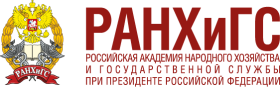 Студенческий Карьерный Форум
Студенческий карьерный форум РАНХиГС
[Speaker Notes: Студенческий карьерный форум РАНХиГС - это платформа, которая объединяет на одной площадке студентов, работодателей и институты/факультеты Академии.

Цели мероприятия:
- содействие трудоустройству
- площадка для контакта студента и работодателя

Согласно этим целям моделью мероприятия была профессиональная выставка с деловой программой.

Мероприятие проводится ежегодно с 2015 года и традиционно состоит из 5 тематических площадок:
- Стендовая сессия работодателей 
- Индивидуальное карьерное консультирование от ведущих Кадровых порталов и агентств
- Мастер-классы от ведущих работодателей и известных карьерных коучей
- Отборочные бизнес-игры на лидерские программы в ведущие компании
Деловая программа для преподавателей

Показатели росли, мы достигли количества участников 3500 человек, и более 100 работодателей на стендовой сессии.]
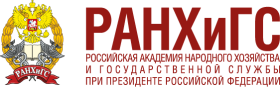 Студенческий Карьерный Форум
Анализ обратной связи участников Форума 2019
Показатели удовлетворенности работодателей и сотрудников Академии  организацией Форума уверено выросли

Количество студентов, обратившихся за консультацией на стенд упало на 9%

Уровень заинтересованности студентов в вакансиях по мнению работодателей упал на 12%

Снизился процент студентов из числа обратившихся на стенд, которых работодатель готов был бы взять, на 7%
[Speaker Notes: Анализ обратной связи Студенческого карьерного форума 2019 г.  Заставил нас задуматься о смене концепции. Он выявил следующие тенденции:

Не смотря на то, что количество участников выросло…

Показатели удовлетворенности сотрудников Академии и  работодателей организацией Форума уверенно выросли, даже по такой сложной позиции как «завоз оборудования»
Количество студентов, обратившихся за консультацией на стенд, упало на 9%
Уровень заинтересованности студентов в вакансиях по мнению работодателей упал на 12%
Снизился процент студентов из числа обратившихся на стенд, которых работодатель готов был бы взять, на 7% 

Поэтому модель профессиональной выставки уже не работает и нам был нужен слом шаблона.]
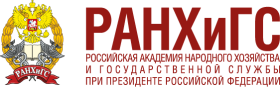 Разработка стратегии мероприятия
СТУДЕНЧЕСКИЙ
Карьерный
Форум
Студенческий
КАРЬЕРНЫЙ
Форум
Позиция «ПАРТНЕР»
Позиция «НАСТАВНИК»
[Speaker Notes: На протяжении 4-х лет Форума Мы (Центр развития карьеры) с позиции наставника говорили «мы лучше знаем, что вам нужно для карьеры». Мы сами определяли концепцию проведения Форума, какие компании работодатели будут в нем участвовать, какой будет деловая программа в рамках Форума.

Теперь, веря, что Студент – это ресурсная, целостная и творческая личность, которая сама знает, что ей нужно и может определить путь развития своих сильных сторон, мы предложили партнерство Студенческому Совету Академии.

С позиции партнера мы готовы слышать и принять мнение студента.]
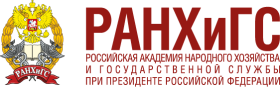 Опрос студентов по карьерным ожиданиям
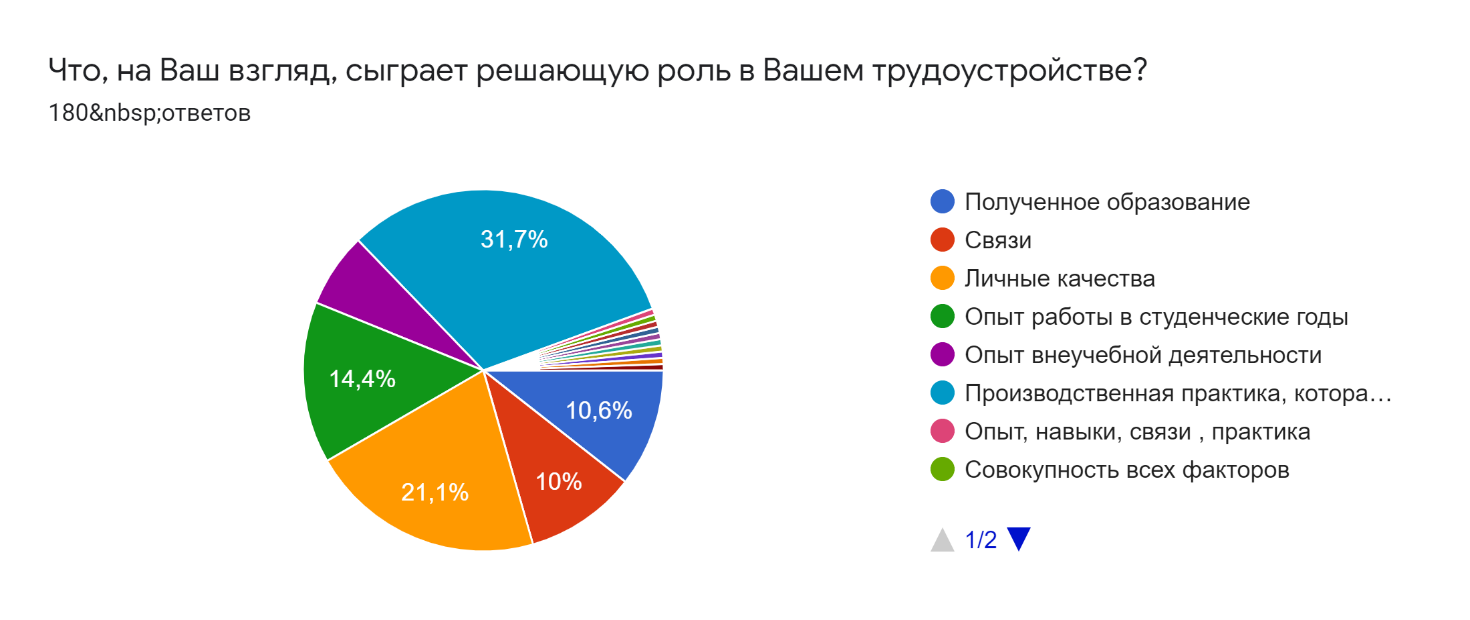 [Speaker Notes: ССА провел опрос для выявления Карьерных ожиданий студентов и их ожиданий от Карьерного форума 2020.

На вопрос с вариантами ответа о факторах, играющих решающую роль в трудоустройстве, студенты от вечают следующим образом.
Лидирующим фактором является Производственная практика, которая поможет проявить себя на будущем месте работы,  за ним следуют личные качества, опыт работы в студенческие годы, полученное образование и связи, внеучебная деятельность и совокупность различных факторов.

 На данный момент, среди опрошенных студентов 34% (61 человек) ищут работу или стажировку, 53% (95 человек) планируют начать поиски, а 13 % (24 человека) пока не планируют работать.]
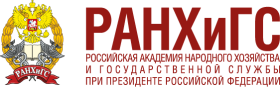 Опрос студентов по карьерным ожиданиям
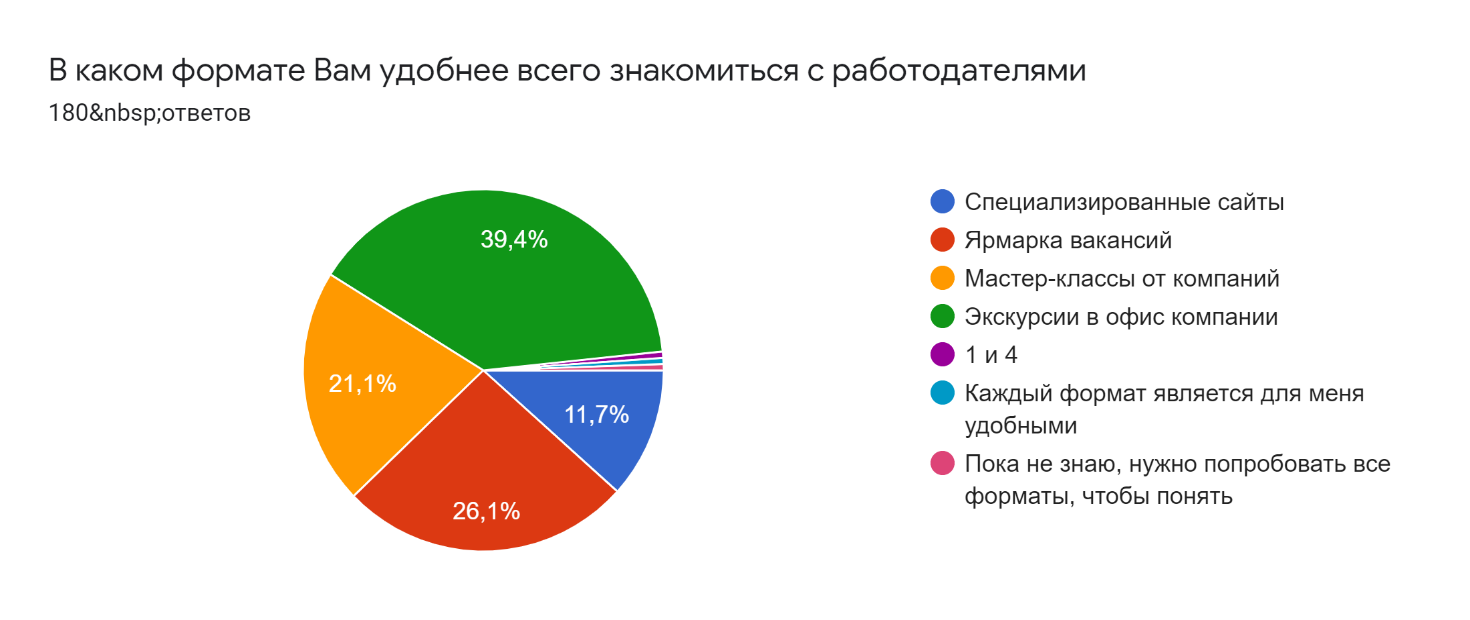 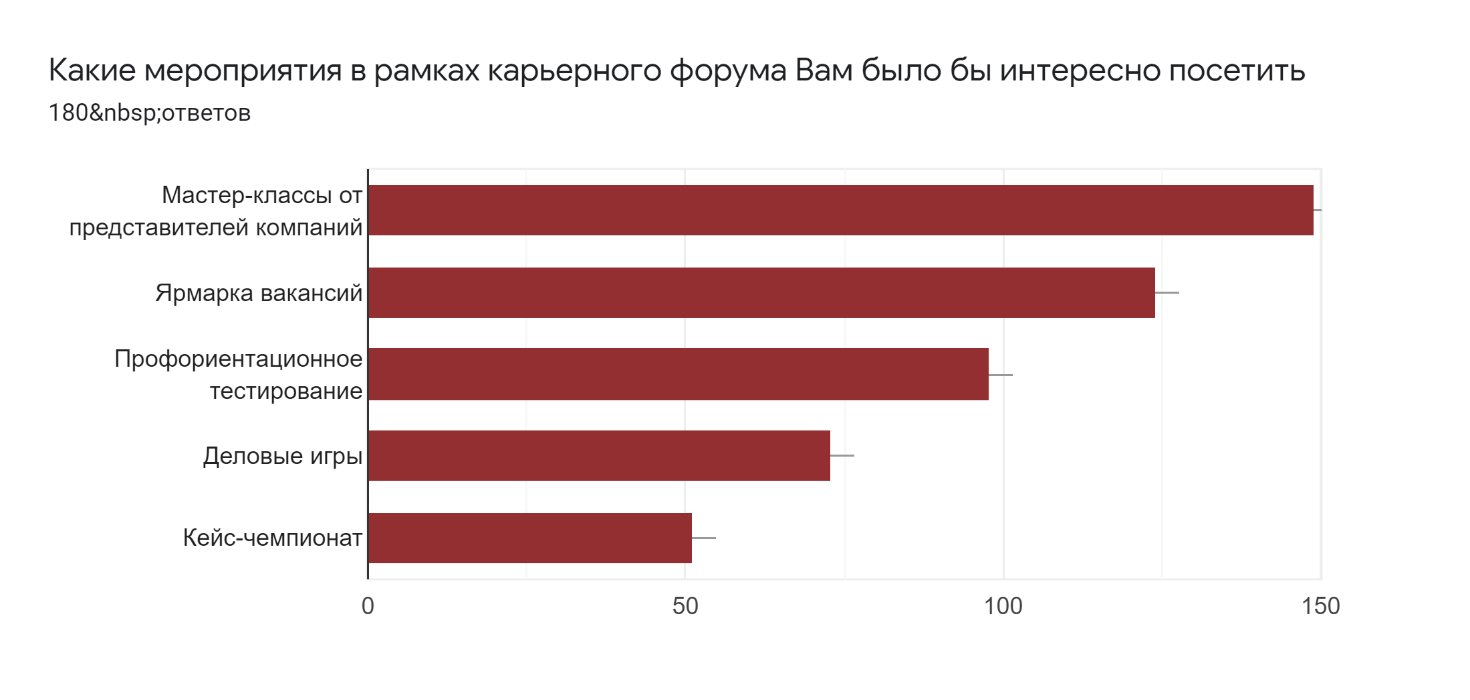 [Speaker Notes: Наиболее удобным способом знакомиться с работодателями для опрошенных студентов является посещение экскурсий в офисы компаний, на 2 месте – ярмарка вакансий, далее следуют мастер-классы от компаний и знакомство посредством специализированных сайтов.

Отвечая на вопрос с множественным вариантом ответа об интересных форматах для карьерного форума студенты выделили 3 основных формата:
 - мастер-классы от представителей компании
Ярмарка вакансий
Профориентационное тестирование
Своих вариантов студенты не предложили.]
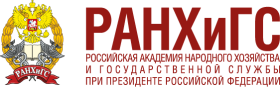 Разработка стратегии мероприятия
Цели Студентов:
понять свое место в профессии
попробовать свои профессиональные навыки уже сегодня
найти место работы и стажировки
Цели Академии:
трудоустроить студентов
укрепить бренд «Студент Академии как востребованный сотрудник»
 вовлечь Работодателя в образовательный процесс
Цели Работодателей:
закрыть вакансии
продвигать HR-бренд
[Speaker Notes: Исходя из опроса студенты выделили 3 главных цели:
ПОНЯТЬ свое место в профессии
ПОПРОБОВАТЬ свои профессиональные навыки уже сегодня
НАЙТИ место работы и стажировки.

Однако, бизнес-модель Форума – платформа подразумевает решение задач всех категорий участников. 
Как вы видите, приоритеты студентов не совсем совпадают с нашими целями. С позиции Партнеров мы нашли точки соприкосновения, которые позволят нам получить ситуацию Win\Win.

В результате этой работы у нас получились следующие мероприятия, которые позволяют нам достигнуть целей Студентов]
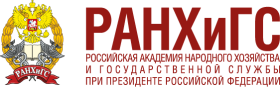 От стратегии к структуре мероприятия
Цель Студентов:
понять свое место в профессии
попробовать свои профессиональные навыки уже сегодня
найти место работы и стажировки
Open Talk для студентов на тему моя будущая профессия
     Диалог с профессиональными коучами
     Регистрация на экскурсии в компании
     Мастер-классы от работодателей
 Центр услуг для бизнеса
[Speaker Notes: Open Talk для студентов на тему моя будущая профессия
Где в формате открытого микрофона - желающие студенты смогут рассказать о своей будущей профессии (время выступления 3-5 минут)

Встречи с профессиональными коучами
Диалог с профессиональными коучами - возможность обсудить свое личностное и карьерное развитие, цели на будущее, расставить приоритеты и определить место в будущей профессии

Регистрация на экскурсии в компании
Возможность посетить офис компаний-партнеров и посмотреть на работу изнутри

Мастер-классы 
Лекторий с профессиональными мастер-классами по направлениям от представителей компаний

Центр услуг для бизнеса
Возможность каждому студенту получить индивидуальную консультацию по своей идее бизнес-стартапа.]
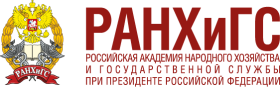 От стратегии к структуре мероприятия
Цель Студентов:
понять свое место в профессии
попробовать свои профессиональные навыки уже сегодня
найти место работы и стажировки
Мастер-класс для работодателей от ССА "Портрет современного студента и как его увлечь"
     Дискуссия "Навыки будущего"
     Презентация Ментороского Центра
     Ворк-шопы по резюме и собеседованию
[Speaker Notes: Мастер-класс для работодателей от ССА "Портрет современного студента и как его увлечь"
Студенты-тренеры студенческого Центра компетенций (которые прошли в прошлом году обучение в Школе Молоканова и Сикирина, получили международный Сертификат бизнес-тренера и провели от 50 до 70 тренерских часов на площадках Академии и во вне) расскажут работодателям, как понимать и мотивировать молодое поколение

Дискуссия "Навыки будущего
Открытая дискуссия о трендах в проф. среде; выступления и дискуссии представителей компаний, органов гос власти, успешных выпускников Академии о запросах рынка на качество подготовки выпускника, о наиболее востребованных компетенциях. Модерирует дискуссию – представитель ССА.

Презентация Ментороского Центра
Возможность привлечь представителей компании к менторской деятельности и рассказать студентам о перспективах карьерного развития во взаимодействии с персональным наставником

Ворк-шопы по резюме и собеседованию 
Традиционные ворк-шопы … НО студенты выходят ко-тренерами к профессиональным тренерам, которые всегда ведут подобные ворк-шопы.

Помните цели Академии и Работодателей? Что из этих мероприятий реализует эти цели?]
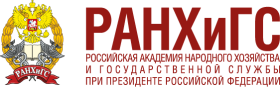 От стратегии к структуре мероприятия
Ярмарка вакансий и стажировок
   Индивидуальное тестирование для профессиональной ориентации
  Работа волонтеров на стендах вместе с работодателями
Цель Студентов:
понять свое место в профессии
попробовать свои профессиональные навыки уже сегодня
найти место работы и стажировки
[Speaker Notes: Ярмарка вакансий
Традиционная часть всех Дней карьеры
По традиции с работодателями на стендах работают (в качестве ассистентов, «переводчиков» и радушных хозяев) волонтеры Академии. Волонтеры проходят предварительное 2-х дневное обучение )))

Индивидуальное тестирование для профессиональной ориентации
В этом году мы проводим тестирование с нашим партнером – компанией Магнит. Методика разработана известным бизнес-тренером, психологом Олесей Шульгиной 
Тестирование по компетенциям и оценке потенциала к развитию различных компетенций. Предназначено для профессиональной ориентации и создания индивидуальной траектории развития. 
В основе лежит определение биологических и психофизиологических предрасположенностей личности; а также соответствие физиологических особенностей тестируемого ряду специальностей и должностей]
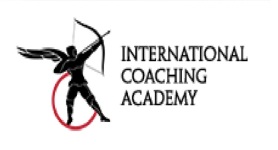 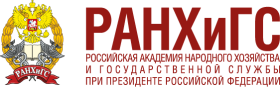 От стратегии к структуре мероприятия
Цели Академии:
трудоустроить студентов
укрепить бренд «Студент Академии как востребованный сотрудник»
вовлечь Работодателя в образовательный процесс
Open Talk для студентов на тему моя будущая профессия
 Мастер-класс для работодателей от ССА "Портрет современного студента и как его увлечь"
 Регистрация на экскурсии в компании
Мастер-классы от работодателей
 Дискуссия "Навыки будущего«
 Ворк-шопы по резюме и собеседованию
 Ярмарка вакансий и стажировок
Работа волонтеров на стендах вместе с работодателями
Цели Работодателей:
закрыть вакансии
продвигать HR-бренд
[Speaker Notes: Возвращаясь к бизнес-модели Форума, 


Что из этих мероприятий реализует цели Академии и Работодателей?


Как мы видим большинство из запланированных мероприятий отвечают целям и задачам Академии и работодателей.]
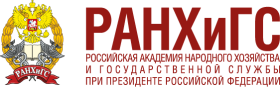 Задача:
«Предложить новые современные методы и технологии привлечения молодёжи к теме трудоустройства»
Студент реализует свои цели, привлекая нас в свои мероприятия
[Speaker Notes: Подводя итоги вернемся к одной из поставленных задач на данном вебинаре: «Предложить новые современные методы и технологии привлечения к теме трудоустройства».
Наша новая концепция работы Центра полностью переворачивает привычную задачу «привлечения студента». Мы больше не ПРИВЛЕКАЕМ студента в свои мероприятия, а наоборот студенты реализуют свои цели, привлекая к этому нас.]